Developing Your PotentialwithCoreNet Global
What Skills Do You Need?
How Can CoreNet Aid in You Professional Development
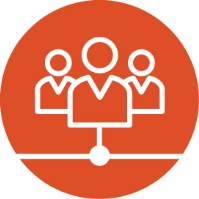 Connect with the Right Network
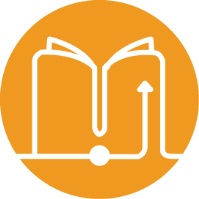 Multiple Learning Opportunities
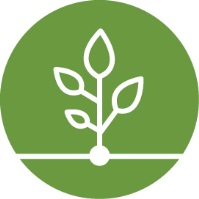 Opportunity to Grow Professionally
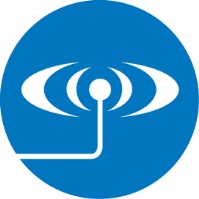 Belonging Has Leadership Benefits
Connect with the Right Network
“This international network of corporate real estate experts
provides me with a cross-company view on corporate real
estate management as well as global industry trends. It also
helps me react to day-to-day challenges much faster.”
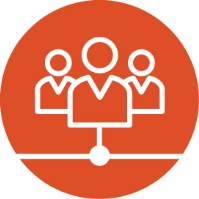 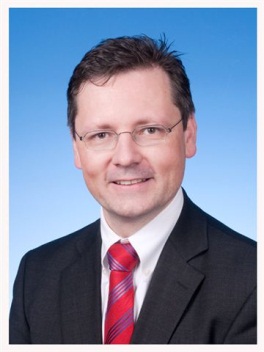 Thomas Glatte
Head of Global Real Estate
BASF
“CoreNet Global has been the primary medium through
which I have learned best practices and engaged my peers
in discussions of common problems over the past
10 – 15 years.”
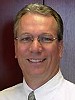 Mark Schleyer
Senior Vice President 
Corp. Real Estate
AT&T
Learning Opportunities
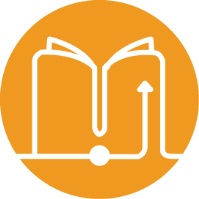 Summits
Attend In Person
Attend Virtually – Summit Connect
Local & Regional Chapter Events
Communities of Practice
Workplace
Sustainability
Strategy & Portfolio Practice
Knowledge Center Online
Publications & Industry Information
Learning Series 
MCR
SCLR
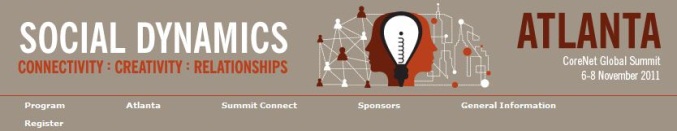 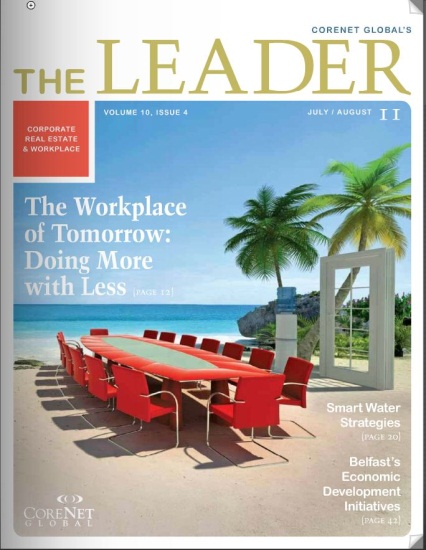 More Detail About Learning
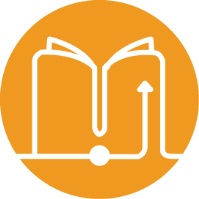 Practical Learning - Immediate Results
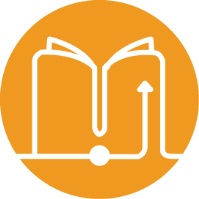 Grow Professionally
Get recognized through one of CoreNet Global’s prestigious awards, including:
H. Bruce Russell Global Innovator’s Award
Economic Development Leadership Award
Sustainable Leadership Award for Design & Development
Industry Excellence Award
Become a mentor for those professionals who are new to the industry
Share knowledge and best practices to excel in your company and your industry
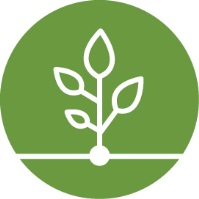 Belong
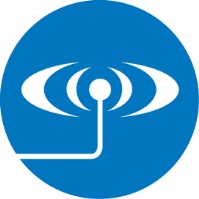 By bringing together all facets of the corporate real estate industry, CoreNet Global has become the association of choice. Join the network, get involved!
Serve on a chapter committee or task force, or become a chapter leader
Become active on the global Board of Directors or on global committees and task forces
Focus on a specific area of interest such as Workplace, Sustainability or Strategy & Portfolio Planning
Become involved with the Community Reinvestment Challenge (CRC)
Financial Advantages of Partnership
Discounted CoreNet Memberships

Discounted Summit Registration Fees

Level 4 Access to the Knowledge Center Online

Learning
Free Pass to Discovery Forums
Waiver of Candidacy Fee
Priority Admittance to Classes
QUESTIONS&ANSWERS